ELA PL LEADERSHIP January 13, 14, 15, 2015
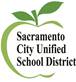 1
CORE READY by Pam Allyn
K-2 and 3-6 Breakouts

Lesson Structure Focus

Please sit in grade level table groups
[Speaker Notes: Handout check:
Zweirs stems, to choose one]
Survey Choice Ranked #2

Core Ready Big Picture:
We will examine the components of Core Ready including the opportunities for academic conversation.
Survey Choice Ranked #3

Core Ready Rubrics:
We will unpack the Core Ready Rubrics against the standards and plan for their practical use including Speaking and Listening rubrics for assessing academic conversation.
Survey Choice Ranked #1

Core Ready Lesson Structure:
We will take a close look at the lesson
structure, purpose, delivery, and academic conversation opportunities.
Participants will also design daily and weekly schedules.
[Speaker Notes: Time, patience, piano to guitar
3 years in San Juan – 2nd year focusing on delivering the mini-lesson]
Plan for our session time addressing
Structure, Delivery, AC, Scheduling:

1. Handout, Info, Reading
2. Collaborative table discussion
3. Record and share out understandings
4. Repeat
[Speaker Notes: Permission to learn as going along
GENRE STUDY 
Especially in Reading lessons – not basic comprehension strategy]
Protocols for
Collaborative table discussion

See “Building Ideas: Knowledge & Solutions”
2. Optional - choose from Create and Clarify Zweirs stems
[Speaker Notes: Permission to learn as going along
GENRE STUDY 
Especially in Reading lessons – not basic comprehension strategy]
Leadership Opportunities

Consider…

What protocol(s) might you take back?

Or tweak and take back?
PURPOSE

Review CCSS descriptors
[Speaker Notes: why do we teach this way: purpose of instructional shift]
STRUCTURE

Study Literacy Block Graphic
whole, small, whole
[Speaker Notes: 1-3 days for a lesson
Read ahead in gray, think about what needed to be front-loaded

2 ways to look at the whole small whole 1) block sheet 2) zoom in to architecture with stems]
DELIVERY


Compare and Contrast


Study lesson delivery as illustrated in example from Lucy Calkins’ The Art of Teaching Reading
[Speaker Notes: Compare and contrast Judi’s sheet

TONE – writers to writers innovators, learning, supporting
Teachers as facilitators, sage on stage guide on the side

Framework for LOVE, JOY]
ACADEMIC CONVERSATION
OPPORTUNITIES

Where are they in a lesson?
[Speaker Notes: 3 places = try, independent, share]
SCHEDULING – DAILY & WEEKLY
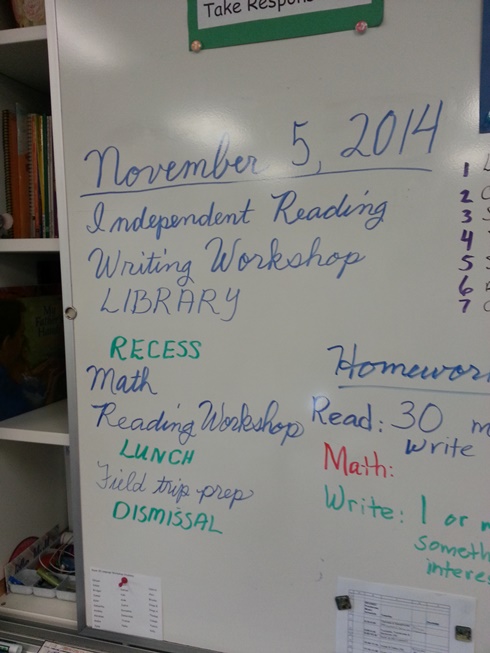 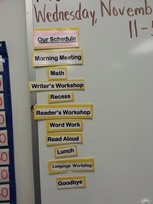 Note: Wednesday is this school’s early out day, so afternoon read aloud and science or social studies or PE are not listed.
[Speaker Notes: Check framework for “daily”
Photos to drop in
“Out of scope”
Don’t take whole group through it them through what they already know, small group when needed]
Leadership Opportunities

What protocol(s) might you take back?

Or tweak and take back?
NEXT TIME

Put your idea/need on a post-it

If necessary, I will send a new survey